THIS TIME IS DIFFERENTEight Centuries of Financial Folly
by Carmen M. Reinhart & Kenneth S. Rogoff
Princeton University Press © 2009
Speaker: Andy An
Date: Sept. 25th, 2017
Did you know?
The earliest currency debasement?
In the forth century B.C., Greek royal Dionysius ran a currency scam

How did he do it?
Make 1 coin into 2 coins.

What is the annual inflation rate in Zimbabwe in 2007?
66,000%

Who has the highest?
Hungary, 1946

Guess how much?
9.63E+26
Authors & Book structure
Carmen M. Reinhart, the Minos A. Zombanakis Professor of the International Financial System at Harvard Kennedy School, is the co-editor of The First Global Financial Crisis of the 21st Century. 

Kenneth S. Rogoff, Thomas D. Cabot Professor of Public Policy and Professor of Economics at Harvard University, is the co-author of Foundations of International Macroeconomics. He is a commentator for The Wall Street Journal, National Public Radio and The Financial Times.
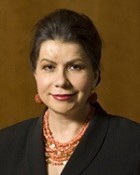 Book structure:

Varieties of Crises (Banking Crises, Currency Crashes, Debt Crises – External & Domestic, and Inflation) 
Classification of the Crises (by Quantitative Thresholds & by Events)
Breakdown of BCDI crises
The Second Great Contraction and its global historical comparison 
Composite Index of Crises: The BDCI Index
What have we learned?
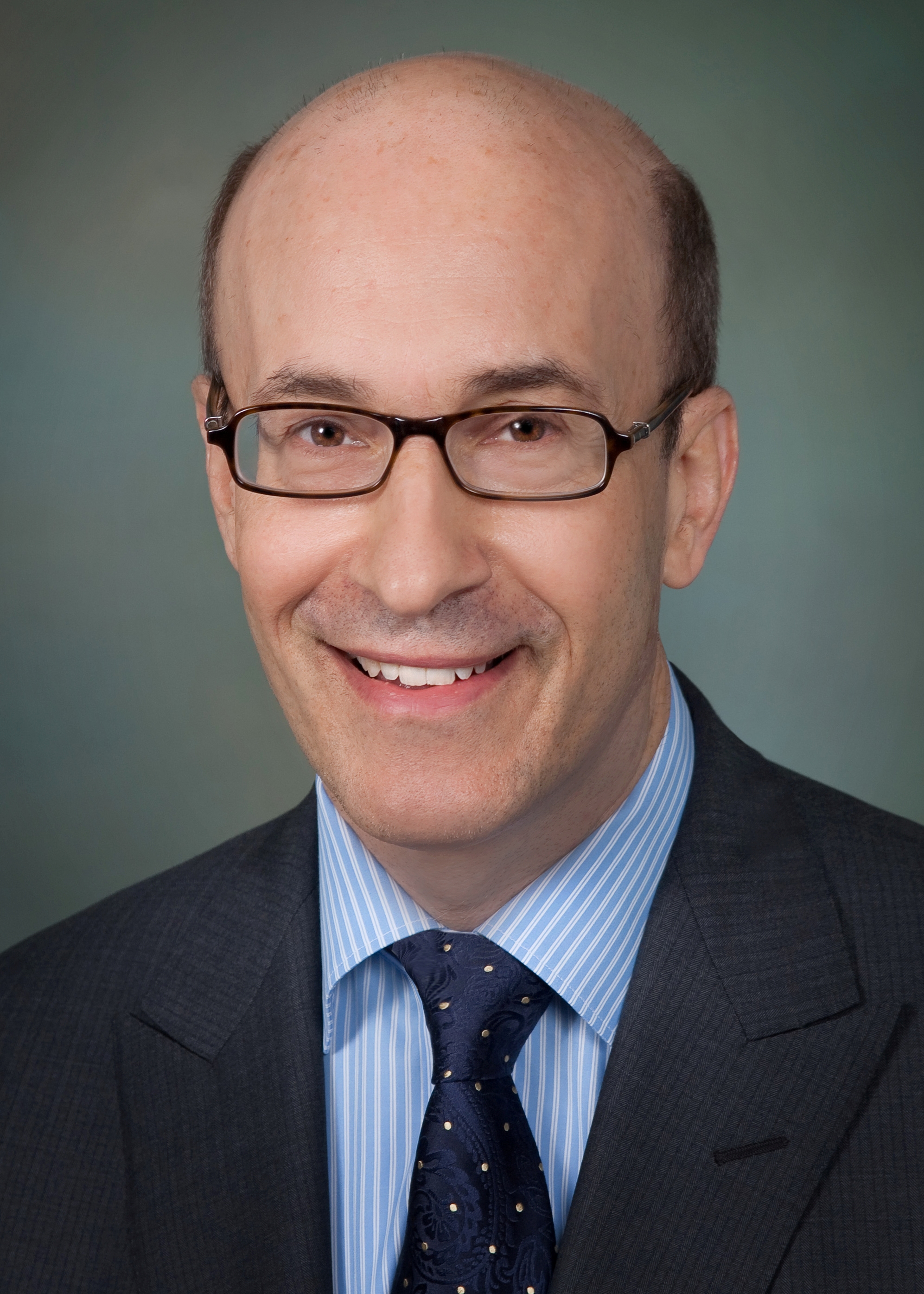 The This-Time-is-Different Syndrome
“This-time-is-different syndrome…is rooted in the firmly held belief that financial crises are things that happen to other people in other countries at other times.”
“We are doing things better, we are smarter, we have learned from the past mistakes.”
Classification of the Crises
By Quantitative Thresholds:
By Events:
A Brief History of F.C. (1900-2008)
The Panic of 1907 – The April 1906 earthquake that devastated San Francisco contributed to the market instability. Subsequent bank runs hit Europe, North America, Latin America and Asia.
The Great Depression – Commodity prices cratered. Interest rates and inflation soared.
The Calm Period of 1940-1970 – This relatively tranquil period could be partly explained by booming world growth, but more so by the repression of financial markets and heavy capital control.
The Catalyzing Period in the 1970s – The break-up of the Bretton Woods System of fixed exchange rates, together with a sharp spike in oil prices, catalyzed a prolonged global recession.
The Debt crisis of the 1980s – Commodity prices plunged in the early 1980s. U.S. interest rates reached the highest levels since the Depression, which contributed to a spate of banking and sovereign debt crises in most emerging markets.
The Japanese crisis of 1991-1992 – Real estate and stock market bubbles burst in Japan and the Nordic nations. Japanese real estate prices still hadn’t returned to prebubble levels nearly two decades later.
The “Tequila Crisis” of 1994-1995 – The Mexican currency collapse ensnared emerging economies in Latin America, Europe and Africa.
The Asian contagion of 1997-1998 – This crisis began in Southeast Asia and spread to Russia, the Ukraine, Colombia and Brazil.
The Second Great Contraction – The bursting of the U.S. subprime real estate bubble triggered stock market crashes, currency collapses and banking crises.
The Great Depression
The Second Great Contraction
The Japanese Crisis 
& Asian Contagion
The Debt Crisis
The Panic of 1907
WWI
The Catalyzing Period
The Relative Calm Period
Notes: Sample size includes 66 countries (48 emerging markets & 18 advanced economies). The score is a weighted aggregate by the share of global GDP of a specific country. The figure shows a 3-year moving average.
The Second Great Contraction
The This-Time-is-Different Syndrome
What lead to this thinking?
Alan Greenspan – U.S. Fed Chairman: Financial innovations such as securitization and option pricing  spread risk & provide liquidity to traditionally illiquid asset. The US current account deficit (reached >6.5% of GDP, or $800 billion in 2006) is simply a reflection of a broader trend toward global financial deepening.
Paul O’Neil – U.S. Treasury Secretary: it was natural for other countries to lend to the US given its’ high rate of proactivity growth and that the current account was a “meaningless concept”.
Ben Bernanke – Greenspan’s successor: the U.S. borrowing binge is the product of a huge pool of net savings in search of a safe and dynamic resting place – the United State.
IMF, World Economic Outlook (April 2007): risks to the global economy had become extremely low and that, for the moment, there were no great worries.
The US, with the world’s most reliable system of financial regulations, the most innovative financial system, a strong political system, and the world’s largest and most liquid capital markets, is special. 
Rapidly emerging developing economies needed a secure place for investment and diversification. 
New financial instruments were allowing many new borrowers to enter mortgage markets.
All that was happening was just a further deepening of financial globalization thanks to innovations.
The Second Great Contraction
A comparison with past crises in advanced economies – Precrisis
The Comparison Group:
The “Big Five”
18 bank-centered financial crises that occurred in the post-WWII period
Although limit the attention to crises in industrialized economies, F.C. in emerging markets and those in advanced economies are not so different.
Divided into two subgroups: severe (systemic) crises: The “Big Five” and milder crises.
Spain in 1977, Norway in 1987, Finland in 1991, Sweden in 1991, and Japan in 1992.
These “Big Five” crises have all involved major declines in output over a protracted period, often lasting over two year.
The Second Great Contraction
A comparison with past crises in advanced economies – Precrisis
Which variables to compare?
Precursors to a F.C.:
Markedly rising asset prices 
	– Real housing prices & growth rates in equity price indexes
Slowing real economic activity 
	– Real per capita GDP growth 
Large current account deficits 
	– Ratio of current account deficits to GDP
Sustained debt buildups 
	– Real public debt
Massive capital inflows
Financial liberalization/innovation
The Second Great Contraction
A comparison with past crises in advanced economies – Precrisis
Real equity price indexes
Real housing prices
Notes: Consumer prices are used to deflate nominal housing price indices. The year of crisis is indicated by t; t-4 = 100.
Notes: Consumer prices are used to deflate nominal equity price indices. The year of crisis is indicated by t; t-4 = 100.
The Second Great Contraction
A comparison with past crises in advanced economies – Precrisis
Ratio of current account deficits to GDP
Real per capita GDP growth
Notes: The consensus forecast (-3.5%) for 2009 is plotted for the United States as of July 2009. The year of crisis is indicated by t.
The Second Great Contraction
A comparison with past crises in advanced economies – Precrisis
Why did people fail to see the 07 F.C.?
Real public debt
Efforts were taken to maintain growth and prevent significant sharp stock market declines.
Were the US an emerging market, its exchange rate would have plummeted and its interest rates soared. But during the first year of crisis (2007), exactly the opposite happened: the dollar  appreciated and interest rates fell as world investors viewed other countries as even riskier than the US.
Notes: Consumer prices are used to deflate nominal debt. The year of crisis is indicated by t; t-4 = 100.
The Second Great Contraction
A comparison with past crises in advanced economies – Postcrisis
Comparison Group:
Variables to compare:
Focus on severe systemic financial crises only 
the “Big Five” crises in advanced ecnomies 
a number of famous episodes in emerging markets: 1997-1998 Asian crises, Colombia in 1998, and Argentina in 2001
Equity markets
Housing markets
Unemployment 
Growth
The Second Great Contraction
A comparison with past crises in advanced economies – Postcrisis
Cycles of past and ongoing real house prices
Cycles of past and ongoing real equity prices
Ongoing
Past
Ongoing
Past
Notes: Each banking crisis episode is identified by country and the beginning year of the crisis. Consumer prices indexes are used to deflate nominal equity prices.
Notes: Each banking crisis episode is identified by country and the beginning year of the crisis. Consumer prices indexes are used to deflate nominal house prices.
The Second Great Contraction
A comparison with past crises in advanced economies – Postcrisis
Cycles of past unemployment
Cycles of past real per capita GDP
Notes: Each banking crisis episode is identified by country and the beginning year of the crisis. Total GDP in millions of 1990 U.S. dollars (converted at Geary Khamis PPPs) divided by midyear population.
Notes: Each banking crisis episode is identified by country and the beginning year of the crisis. The historical average reported does not include ongoing crisis episodes.
Composite Index of Crises
The BCDI and BCDI+ Index
Example of how crises reinforce and overlap
Recall the defined five “varieties” of crises: Banking Crises, Debt Crises – External & Domestic, Currency Crashes and Inflation.
The index is a quantitative index that combines crises regionally or globally
Methodology: simply summing up the number of types of crises a country experience in a given year.
BCFI+: add a “Kindleberger-type” stock market crash to the original five, defined by Barro and Ursua: a cumulative decline of 25% or more in real equity prices (a BANY in cross-country mega-crashes of 2008). 
Limitations: The binary treatment ignores the severity of crises (just like that used by S&P rating agency); household debt defaults and corporate defaults are not captured.
The Argentina crisis of 2001-2002:
Government deflated on all its debts, domestic and foreign;
Banks were paralyzed and deposits were frozen indefinitely;
Exchange rate for pesos to USD went from 1 to more than 3 overnight
Prices went from declining (with deflation rate of -1%) to inflating at a rate of 30%;
Real stock prices crashed more than 30%.
Composite Index of Crises
World Aggregates & Historical Comparison
Prewar: frequent and severe crisis episodes ranging from the baking crisis-driven “global” panic of 1907 to the debt and inflation crises associated with WWII and its aftermath. 
Postwar: first oil shocks; severe banking crises in the Nordic countries and Japan in 1990s; burst of the dot-com bubble in early 2000s.
Post-mid-1980s: “A Great Moderation”. Low macroeconomic volatility, low-inflation environment. A fleeting event for emerging markets due to the debt crisis of the 1980s.
2003-2007: Favorable global growth conditions, booming commodity price, low interest rate worldwide (cheap credit)
Second Great Contraction: 60+ years since WWII; the only global crisis postwar.
EMC & Nordic and Japanese banking crises
What have we learned?
“There is nothing new except what is forgotten.”    – Rose Bertin
What else?
From debt defaults and debasements of preindustrial Europe 
To the first global financial crisis of 21st century – the SGC
Keep track of some basic macroeconomic series on housing prices and debt, and calibrate them against historical benchmarks.
Recap of F.C. precursors: markedly rising asset prices; slowing real economic activity; large current account deficits; sustained debt buildups; massive capital inflows; financial liberalization/innovation
The early-warning signals approach: by investing in the development of long-dated time series so as to gain more perspective on patterns and statistical regularities in the data. E.g. For banking crises, real housing price signals. 
A regulatory scheme with teeth: regulators must take an international approach to regulation and enforce the rules – even when everyone believes that the situation truly is different this time.
Graduation: can be defined as the attainment and subsequent maintenance of international investment-grade status by Qian and Reinhart. Candidates: “Club A” + Institutional Investor rating>68 + “right slope”.
Is “today” different?
“If the market becomes concerned that a populist fringe candidate is going to win the next election and raise spending so much that the debt will become difficult to manage, investors may suddenly balk at rolling over short-term debt at rates the - country can manage. A credit crisis unfolds.”
“why the financial crises tend to be so painful…In brief, most economies, even relatively poor ones, depend on the financial sector to channel money from savers to investment projects around the economy.” 
“Often, instead, they take steps that push their economies toward greater risk in an efforts to keep the boom going a little longer…”
“as long as the music is playing, you’ve got to get up and dance.”
Nasdaq, S&P500, DJIA: RECORD HIGH
Financial sector (XLF): reaching 07 record
Tech sector (XLK): reaching dot-com record
“Bitcoin Mania”: Real innovation or Crypto-Geek Ponzi Scheme
Political similarities as in the 1930s?
U.S. National Debt (as % of GDP): reaching WWII record high
Is “today” different?
Nasdaq, S&P500, DJIA: RECORD HIGH
Financial sector (XLF): reaching 07 record
Tech sector (XLK): reaching dot-com record
“Bitcoin Mania”: Real innovation or Crypto-Geek Ponzi Scheme
Political similarities as in the 1930s?
U.S. National Debt (as % of GDP): reaching WWII record high
…
Sources: http://zfacts.com/p/318.html
The This-Time-is-Different Syndrome
“This-time-is-different syndrome…is rooted in the firmly held belief that financial crises are things that happen to other people in other countries at other times.”
“We are doing things better, we are smarter, we have learned from the past mistakes.”
Thank you!